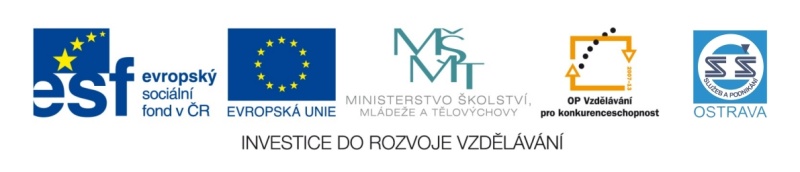 VY_32_INOVACE_SVF33160DUD
Výukový materiál v rámci projektu OPVK 1.5 Peníze středním školám
Číslo projektu:	    CZ.1.07/1.5.00/34.0883 
     Název projektu:              Rozvoj vzdělanosti 
     Číslo šablony:   	     III/2Datum vytvoření:            5.11.2012	Autor:	                     Mgr. et Mgr. Radmila DudkováUrčeno pro předmět:      Společenské vědyTematická oblast:             Veřejná správa a samospráva,    
                                               základní hodnoty a principy demokracie
                                            Obor vzdělání:                  Fotograf (34-56-l/01) 3. ročník                                            Název výukového materiálu:  prezentace – politické strany
    Popis využití:  prezentace o sociálních skupinách s využitím dataprojektoru a notebooku k prohlubování a upevňování učiva
    Čas:  20 minut
Politické strany
Odpovězte na otázky                                       
  Jaký je cíl politické strany?                      ?

  Jaké jsou podmínky pro vstup do politické strany?

  Z čeho financují politické strany svou činnost?

   Jaké je rozdíl mezi politickou stranou a politickým   
          hnutím?
Politické strany Rozdíly mezi levici a praviciDoplňte
LEVICE
Sociální politika a jistoty
-
-
-
-
PRAVICE
Podpora podnikatelských aktivit
-
-
-
-
Politické strany
Doplňte

Členem politické strany se může stát občan starší ………… let.

Politické strany jsou v ČR …………….osoby.

Ke členství ve straně nemůže být nikdo…………………….

Každá strana musí mít svůj …………………..(stanovy)
Politické stranyVysvětlete funkce politických stran
zprostředkovatelská
                                            integrativní
                                             socializační
     funkce                           mobilizační
                                             rekrutivní
                                             ústavní


Využijte překlad pojmů
Použitá literatura
Dvořák J., Emmert F., Katrňák T.: Odmaturuj ze společenských věd, DIDAKTIS 2008